How to Navigate, Search, and Apply for LA County Jobs
Countywide Talent Assessment
Talent Solutions

August 12, 2020
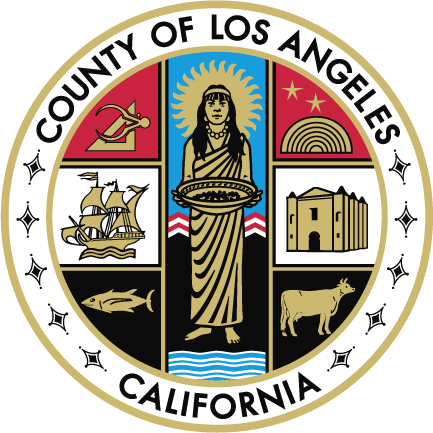 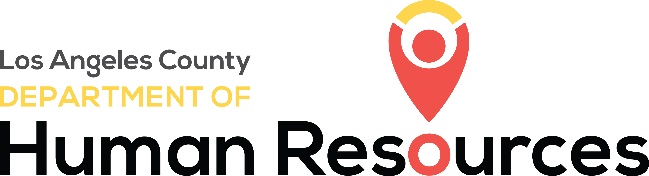 Job Search
https://hr.lacounty.gov
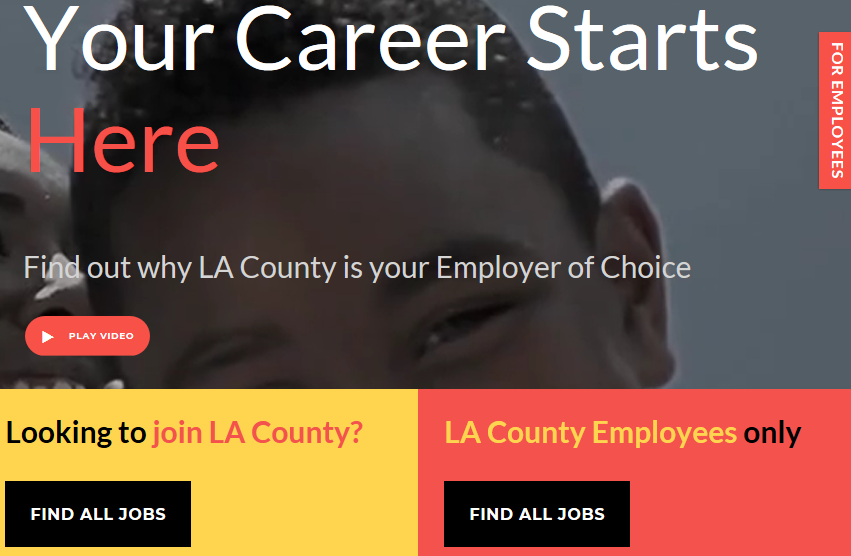 Job Search
www.governmentjobs.com
 Lots of organizations!
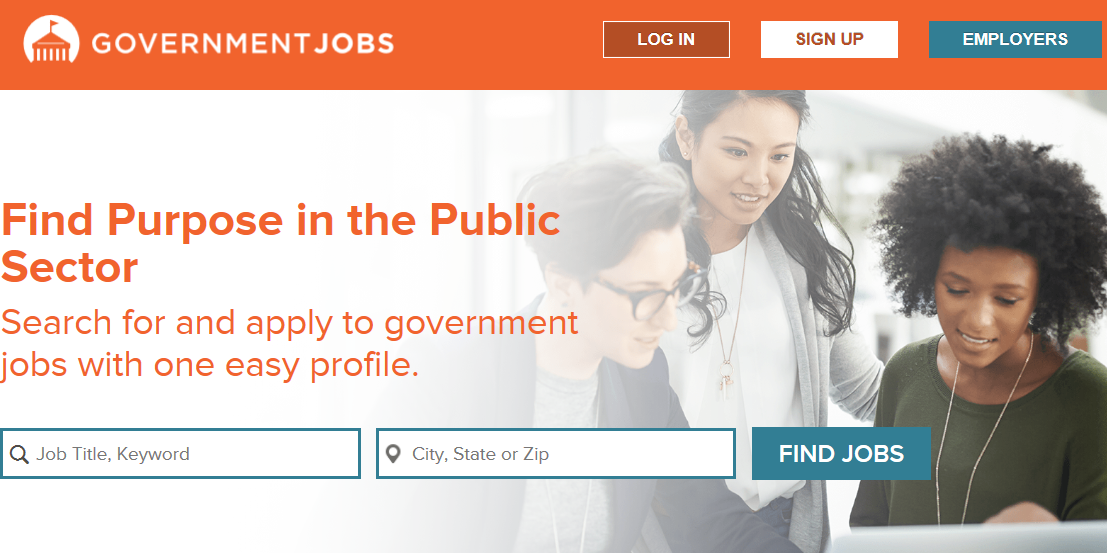 Job Search
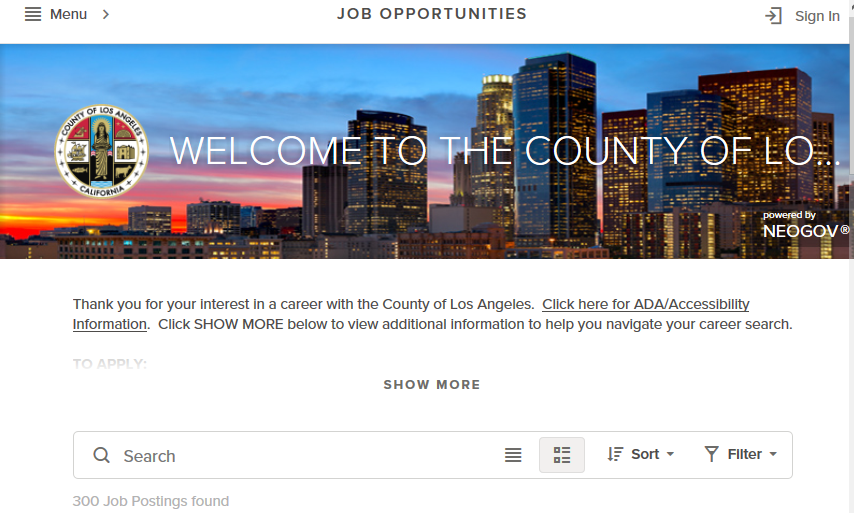 Job Interest Card
by Category
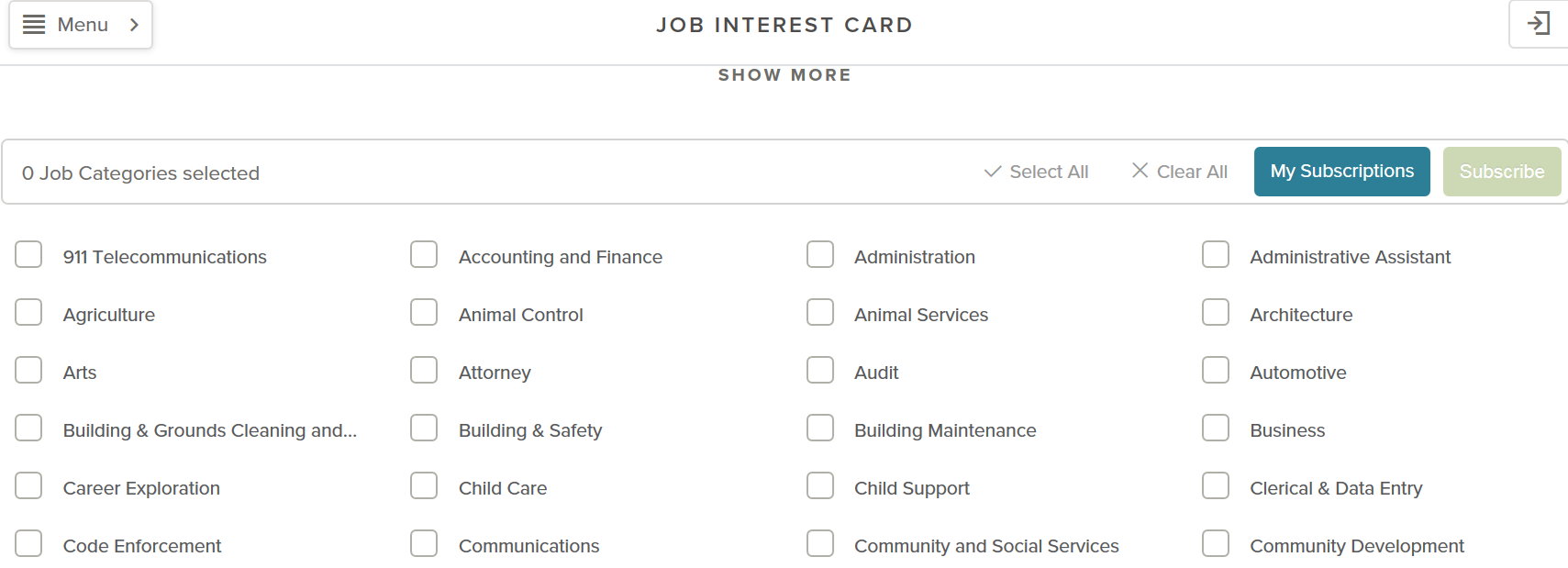 Job Interest Card
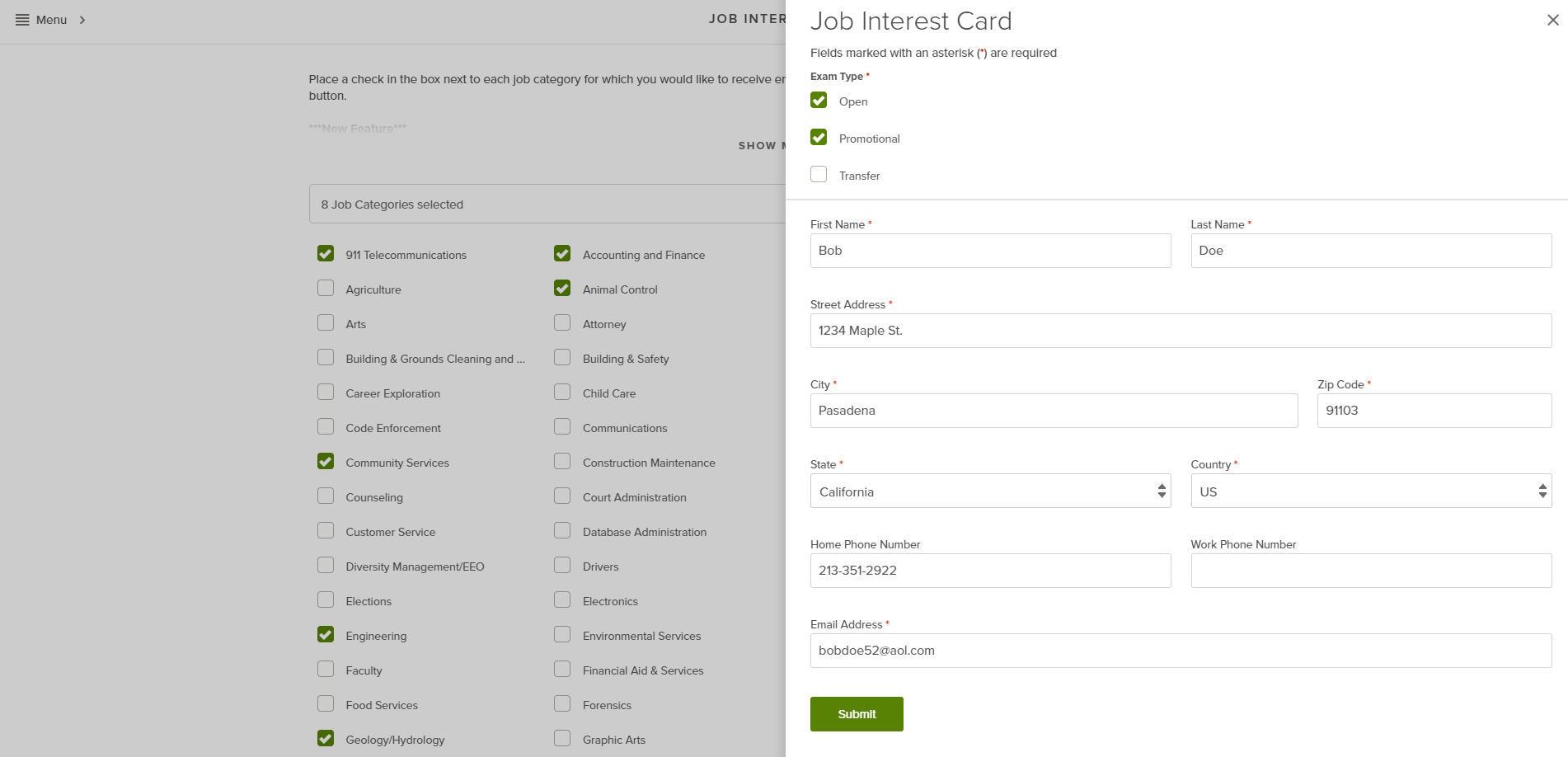 Job Interest Card
Job Interest Card by Classification Title
https://www.governmentjobs.com/careers/lacounty/classspecs/
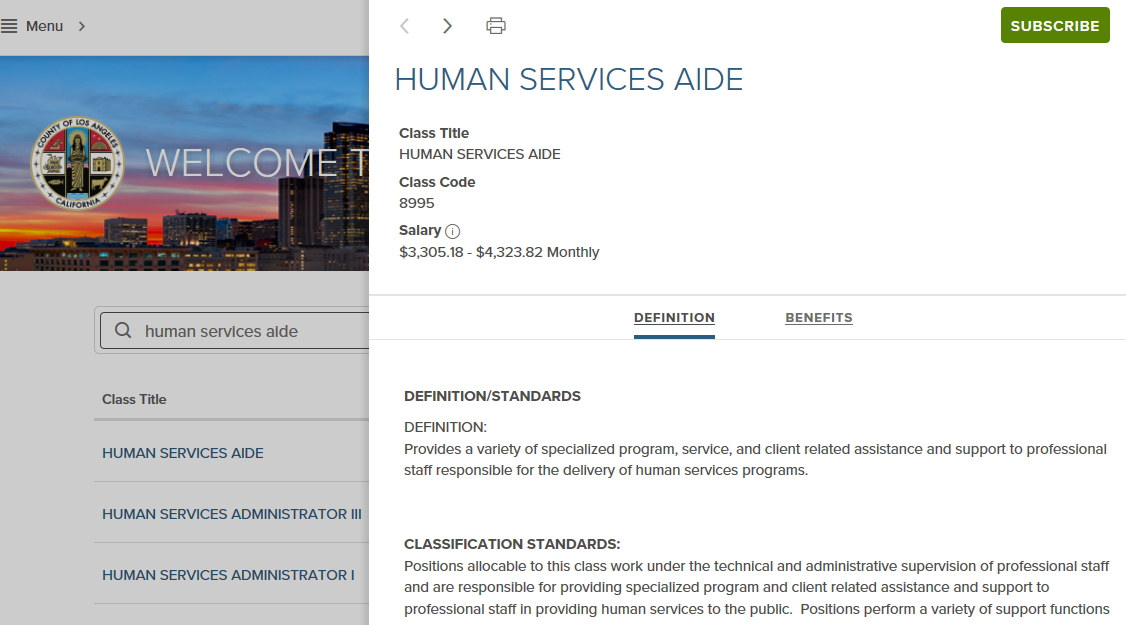 Setting Up Your Job Profile
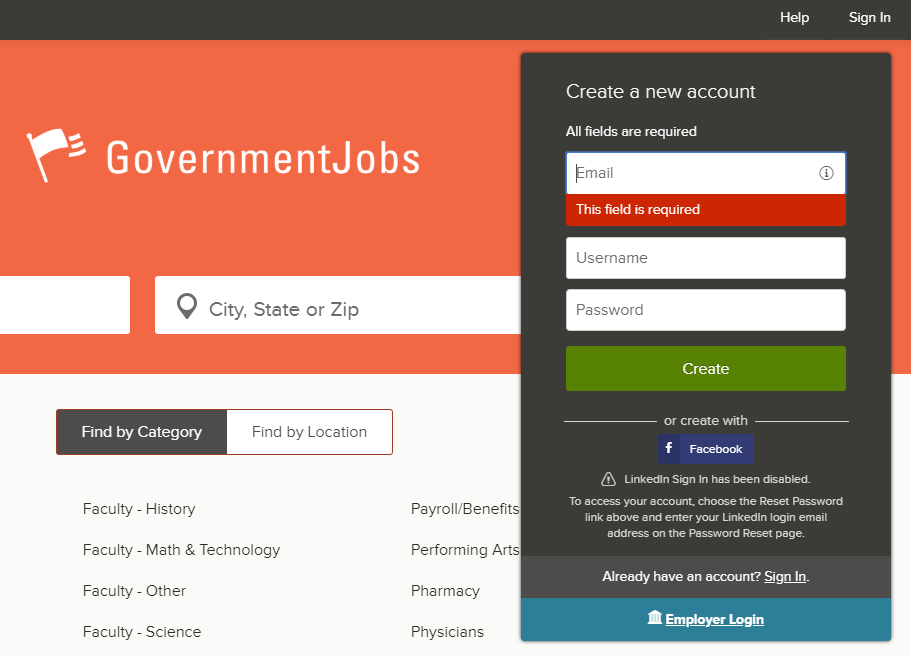 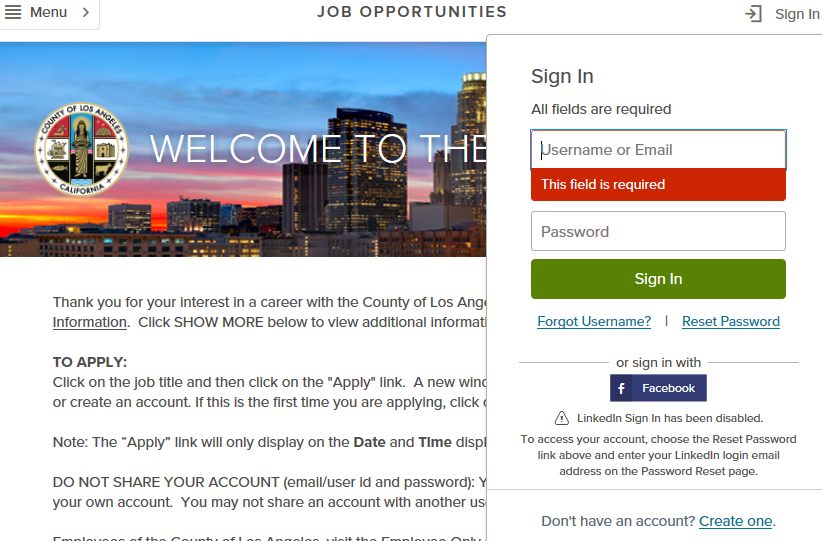 [Speaker Notes: To get started with setting up your profile, you can create one through LA County’s website, hr.lacounty.gov or through www.governmentjobs.com

Both use the same application platform.]
Setting Up Your Job Profile
Job posting contains link to apply
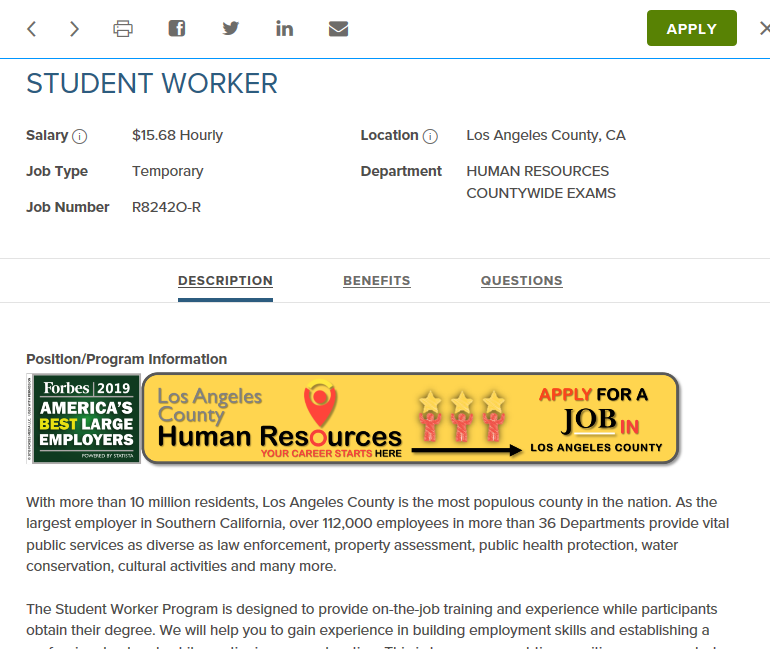 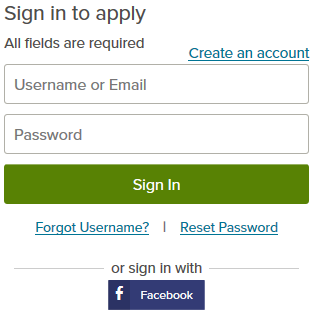 Setting Up Your Job Profile
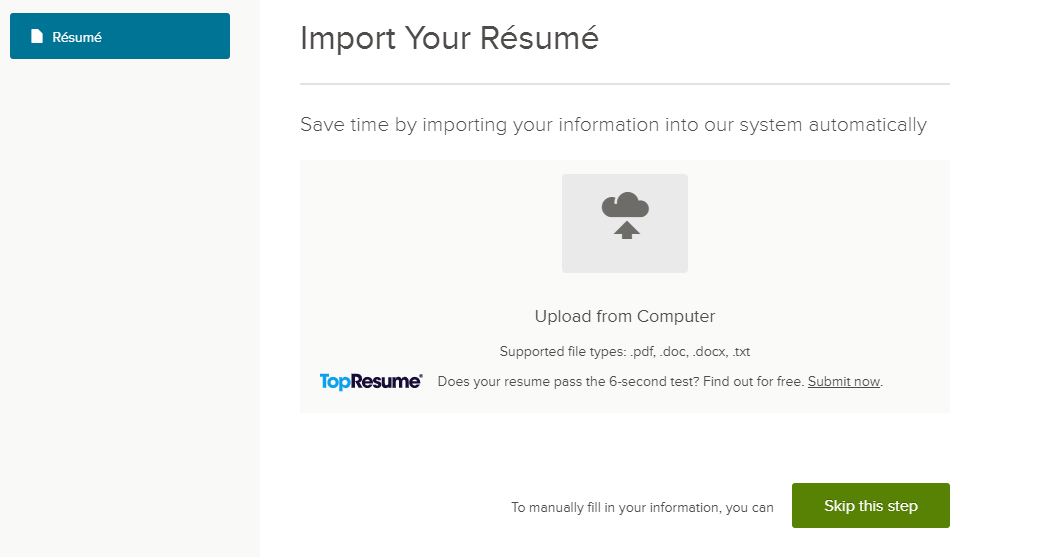 Setting Up Your Job Profile
Resources for Job Searching and Profile Set Up
Getting help with navigating the County process
Job search guide at http://hr.lacounty.gov/job-search-toolkit/
Detailed assistance for reviewing job listings, setting up a profile, application information, and much more!
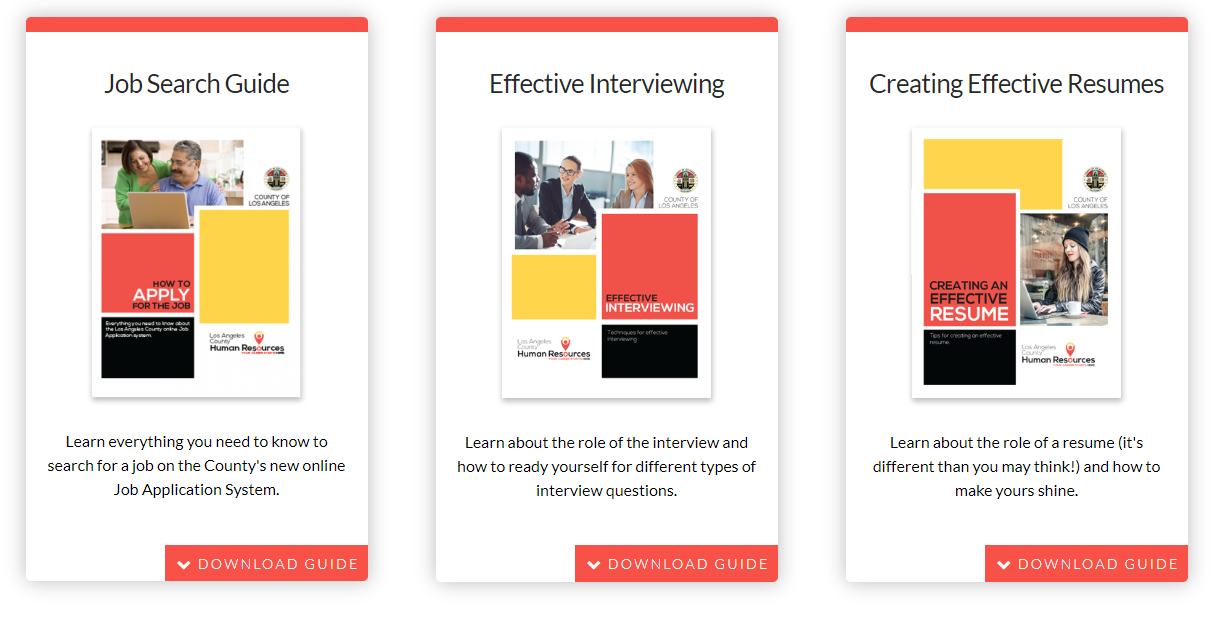 Job Posting
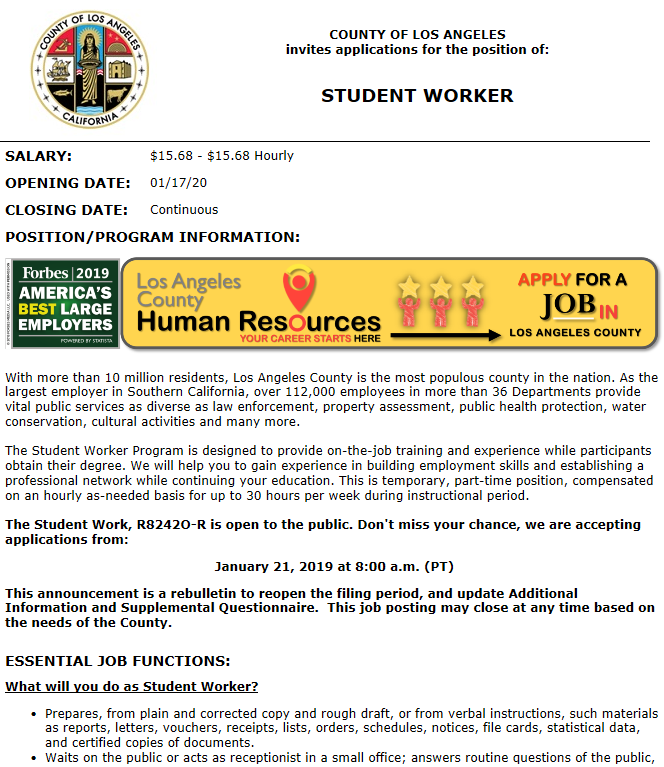 Job Posting
Minimum/Selection Requirements






Terms
“…at the level of….”
“…as a….”
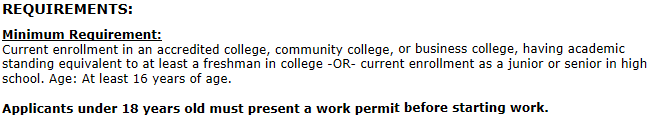 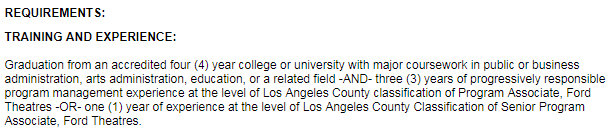 Job Posting
The Exam Plan
Test “hurdles”
Possible test types
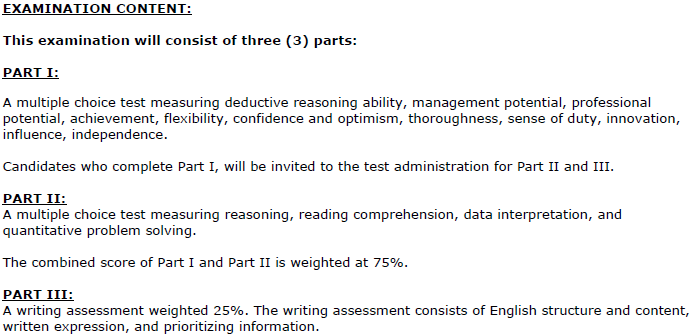 Job Application
Very important components of the Job Application!
Duty Statements
The Supplemental Questionnaire
The Examination Process
Schedule notifications are typically emailed 
Make sure email address is correct 
Prevent emails from being identified as spam
Applicant portal “Inbox”
Practice Tests and Links
Written practice tests
www.hr.lacounty.gov, go to Find A Job, then Job Search Toolkit, then Employment Test Assistance
www.shldirect.com/practice_tests.html

Interview Tips
http://hr.lacounty.gov/interview-tips/
Eligibility List
Banding Process






Selection/Hiring Interviews
Notifications
Final result notifications are sent by email and/or USPS
Make sure contact information is up to date
Career Planning
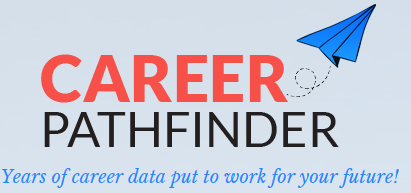 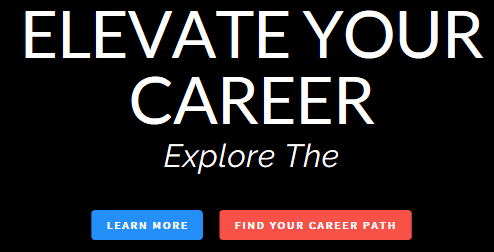 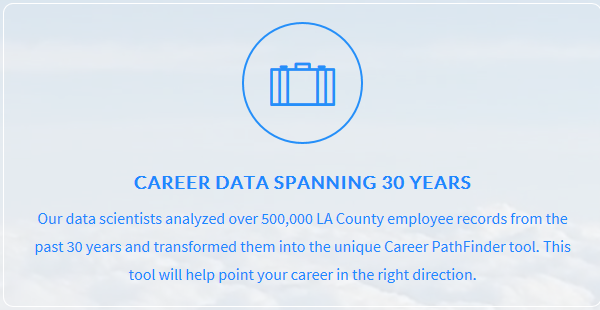 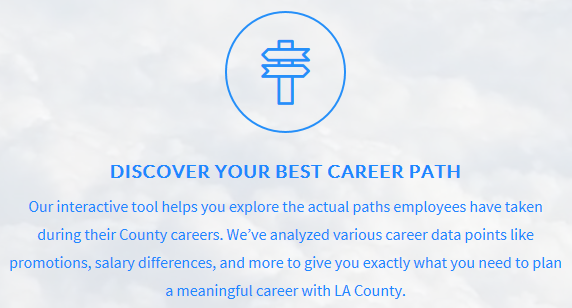 [Speaker Notes: CAREER PLANNING:
Resources to help current and prospective employees plan a career with Los Angeles County are available.  To explore career paths to and from nearly all job titles, please visit out interactive Career PathFinder application at http://career-pathfinder.hr.lacounty.gov.]
Questions/Comments?
For any questions/comments, please feel free to contact:
	
	Countywide Talent Assessment
	213.738.2084
	Talent Solutions
	213.974.2382